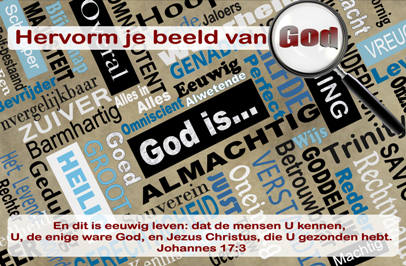 1. Definitie van heiligheid
Kadash = snijden of afscheiden
God is Heilig -   Openbaring 15:4
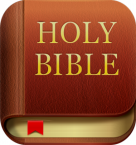 2. De openbaring van God’s Heiligheid
2.1. De wet openbaart de Heiligheid vand God
Romeinen 7:12 (De Nieuwe Bijbelvertaling)
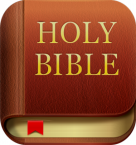 De wet is een vriend van genade
De wet is een weerspiegeling van God’s heilige karakter.
2.2. Het kruis openbaart de Heiligheid van God God
3. Omgaan met een Heilige God
3.1. Mozes en de Heiligheid van God
3.2. Uzza en de Heiligheid van God
Hebreeen 10:28-31 (De Nieuwe Bijbelvertaling)
3.3. Jesaja en de Heiligheid van God
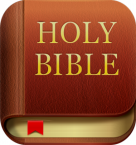 3.4. De Heiligheid van Jezus Christus
3.5. De Gemeente en de Heiligheid van God